MÔN TOÁN 4
Ôn tập về đại lượng
BÀI CŨ
Nêu mối quan hệ giữa các đơn vị đo diện tích đứng liền nhau.
MỤC TIÊU
Ôn tập về quan hệ giữa các đơn vị đo diện tích và bảng đơn vị  đo diện tích,  giải các bài toán có liên quan.
Viết số thích hợp vào chỗ chấm:
1m2 = ……. dm2 		1km2 = ….……. m2 
1m2 = …….…cm2 		 1dm2 = ……. cm2
1000000
100
10000
100
2. Viết số thích hợp vào chỗ chấm:
a) 15m2 = ……….. cm2 	1/10 m2 = ….…. dm2 
103m2 = …….…dm2 		 1/10dm2 = ……. cm2
2110dm2 = …….…cm2      1/10m2 = ……. cm2
150000
10
10300
10
100
211000
5
1/100
b) 500cm2 = ………dm2 	1cm2 = ….…. dm2 
1300dm2 = ……….m2 	1dm2 = ……. m2
60 000cm2 = ……..m2      	1cm2 = …….…. m2
1/100
13
6
1/10000
2. Viết số thích hợp vào chỗ chấm:
c) 5m2 9dm2 = …….. dm2 	700 dm2 = ….…. m2 
8m2 50cm2 = …….…cm2  50 000cm2 = ……. m2
7
509
5
80050
Bài 3: >,<,=?
<
>
2m2 5dm2 …. 25dm2
3m2 99dm2 …… 4m2
=
=
3dm2 5cm2 …. 305cm2
65m2  …… 6500dm2
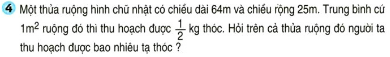 Bài giải:
Diện tích của thửa ruộng đó là
        64 x 25 = 1600 (m2)
Trên cả thửa ruộng thu hoạch được số tạ thóc là:
½ x 1600 = 800 kg
800 kg = 8 tạ
                 Đáp số:  8 tạ
Củng cố
Hôm nay được ôn những kiến thức gì?
DẶN DÒ
Học thuộc lại bảng đơn vị đo diện tích và mối quan hệ các đơn vị đo
Xem, giải lại các bài tập vừa làm
Chuẩn bị bài sau: Ôn tập về hình học
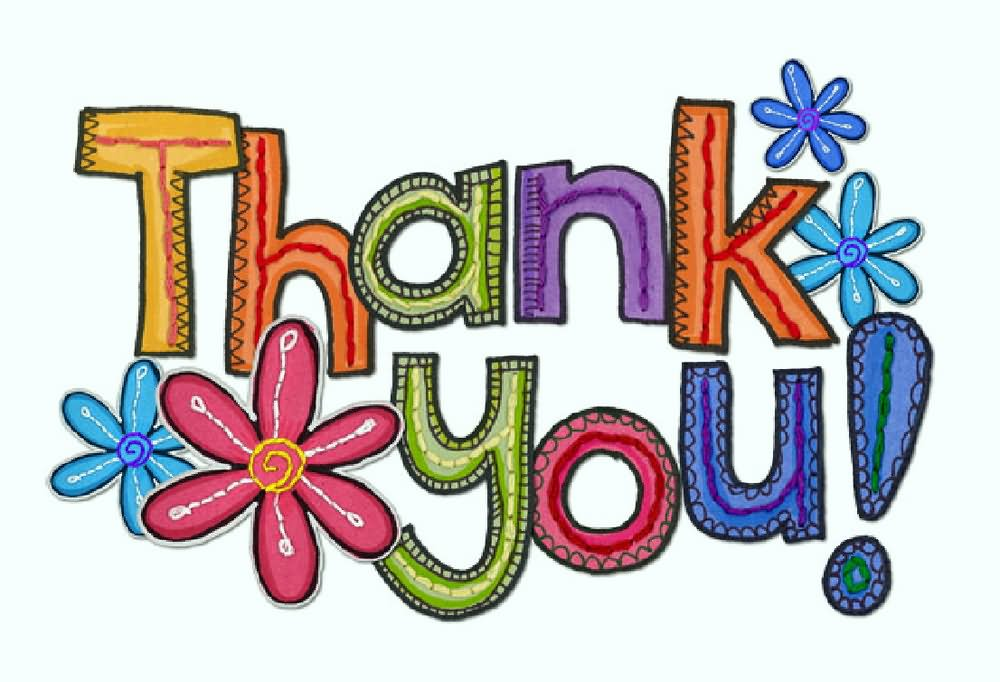